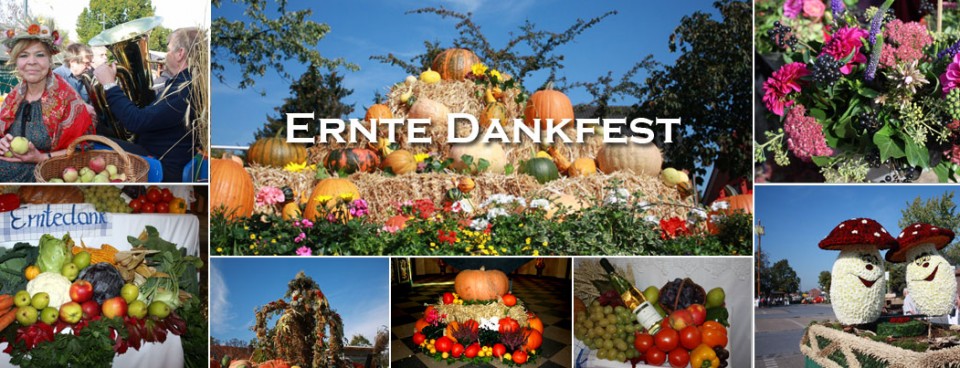 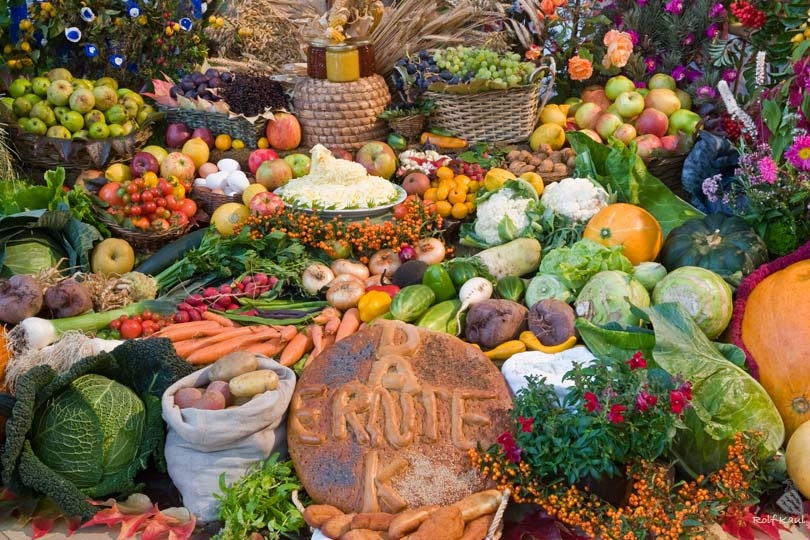 Erntedankfest
Свято врожаю
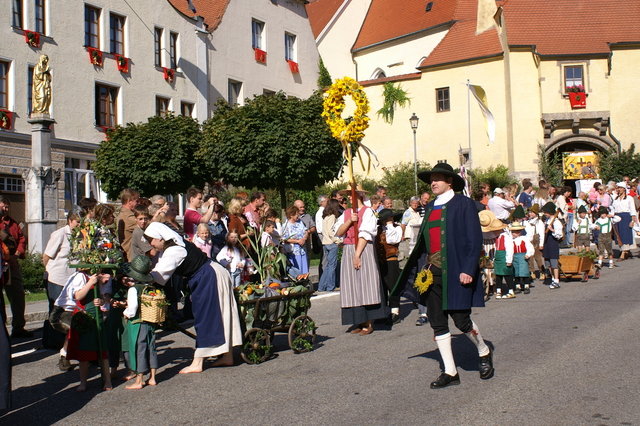 Dieses Fest feiert man in Deutschland im Oktober
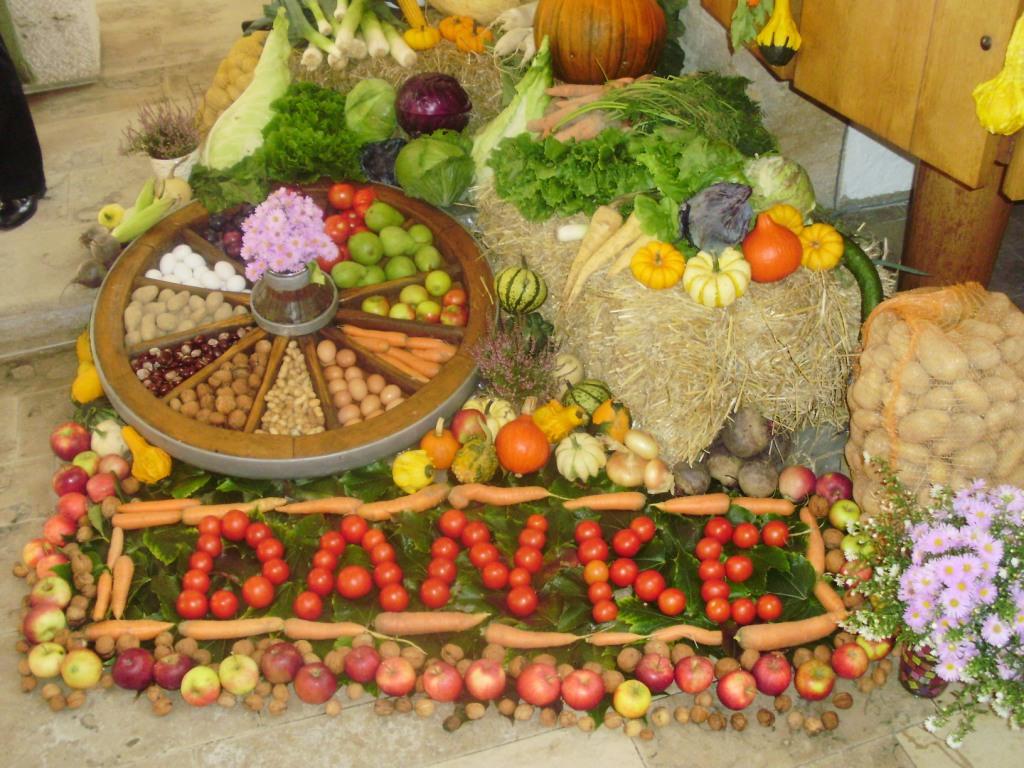 Die Menschen danken
der Natur für gutes Wetter
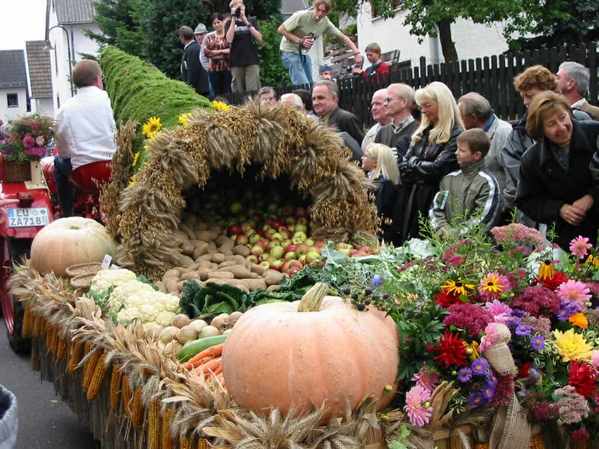 Die Menschen danken
auch für reiche Ernte
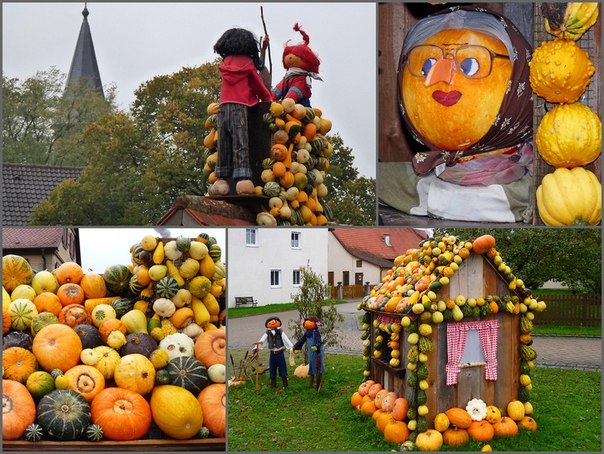 Die Deutschen schmücken die
Straßen und die Häuser
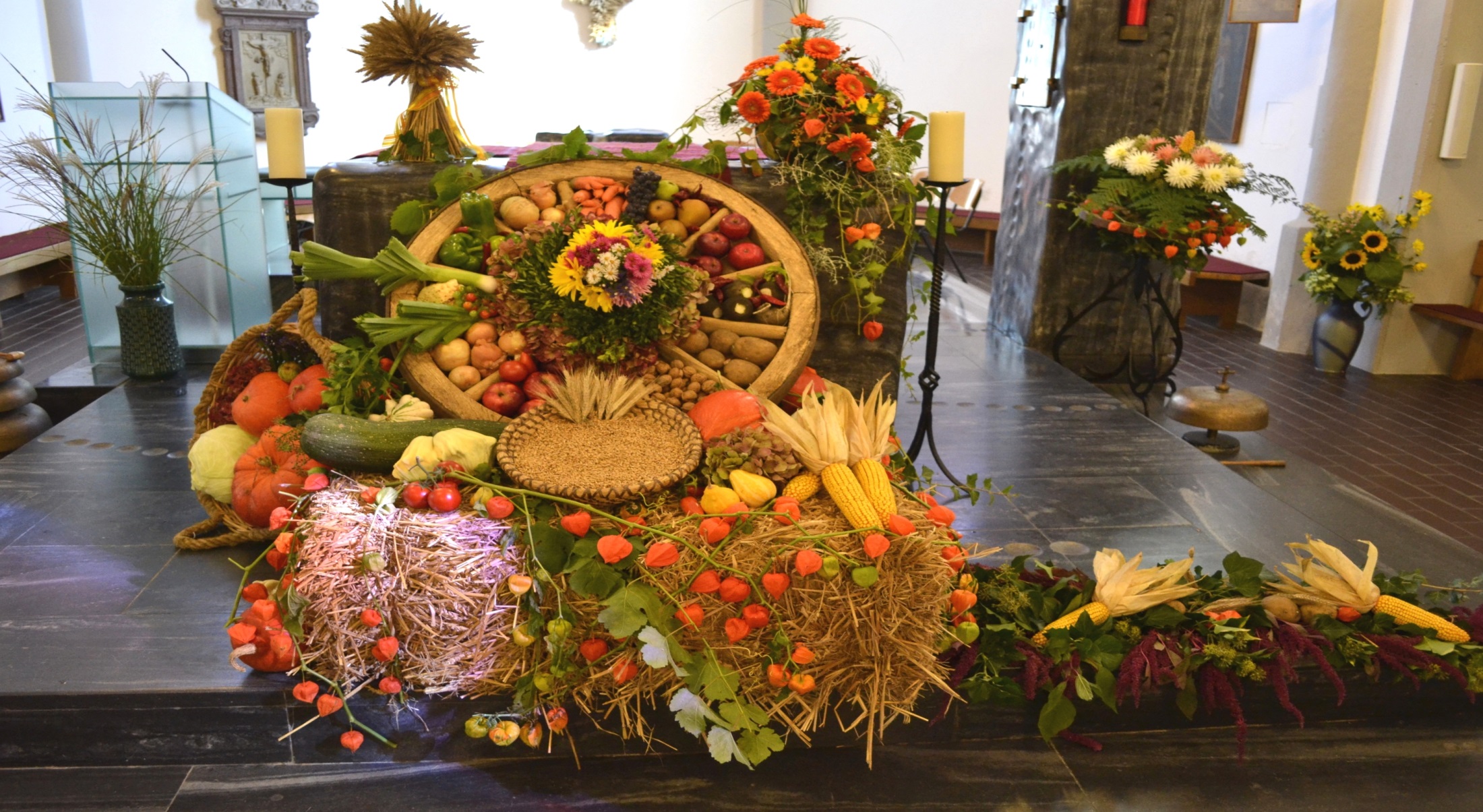 Sie bringen Obst, Gemüse,
Brot, Blumen in die Kirche
und lassen sie weihen
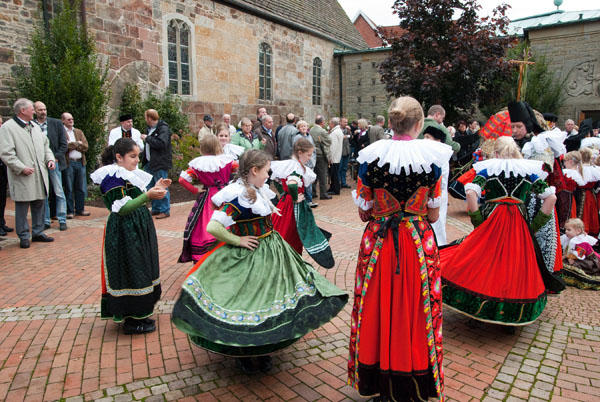 Die Leute tanzen an diesem Tag
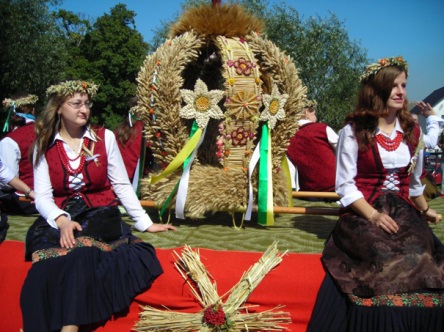 Die Deutschen singen Volkslieder
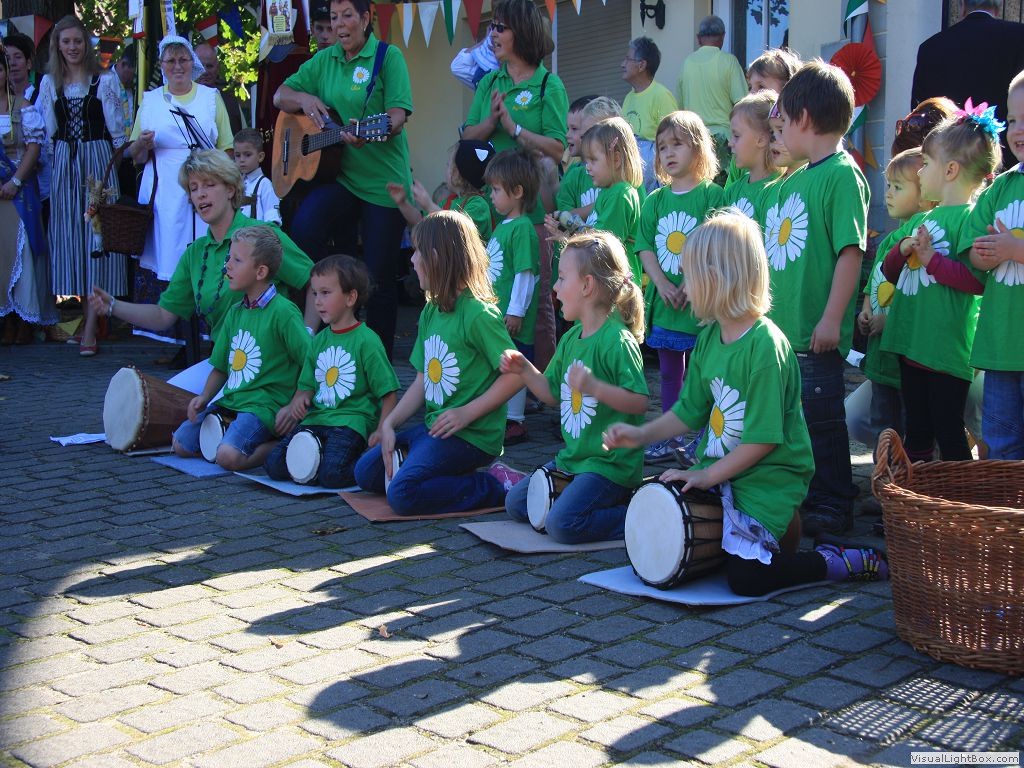 Die Kinder feiern dieses 
Fest sehr gern
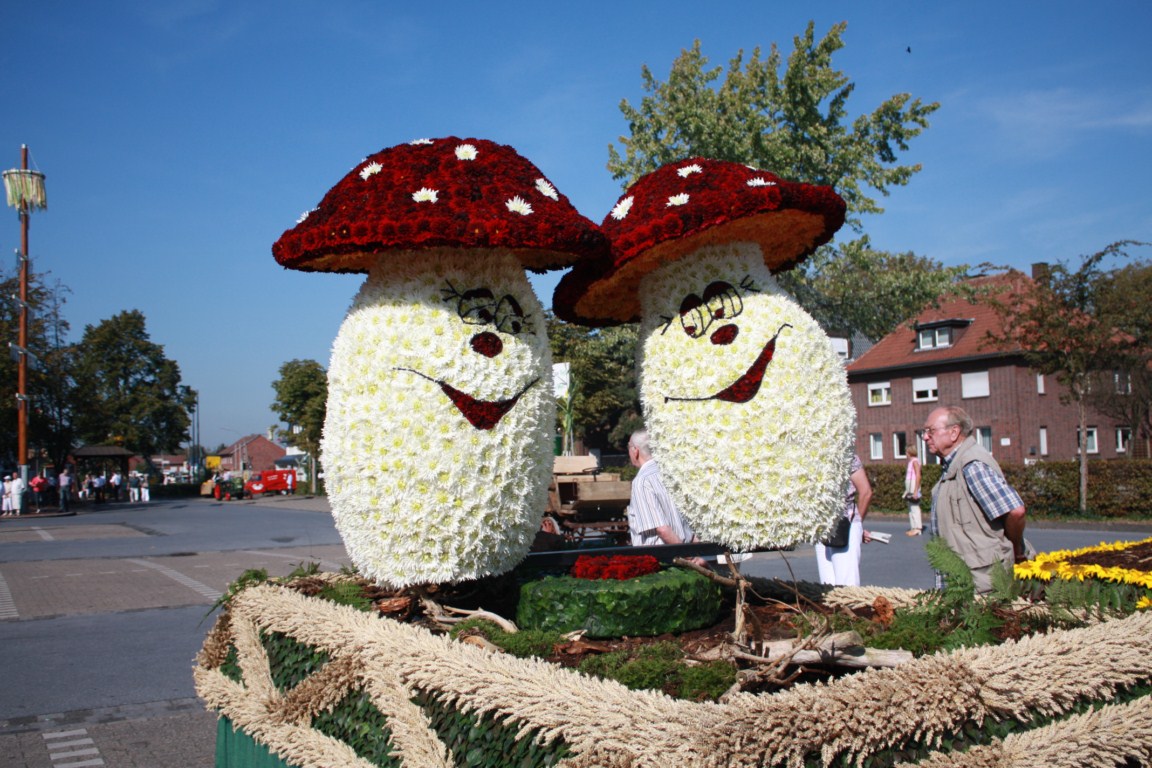 In Deutschland führt 
man verschiedene Ausstellungen
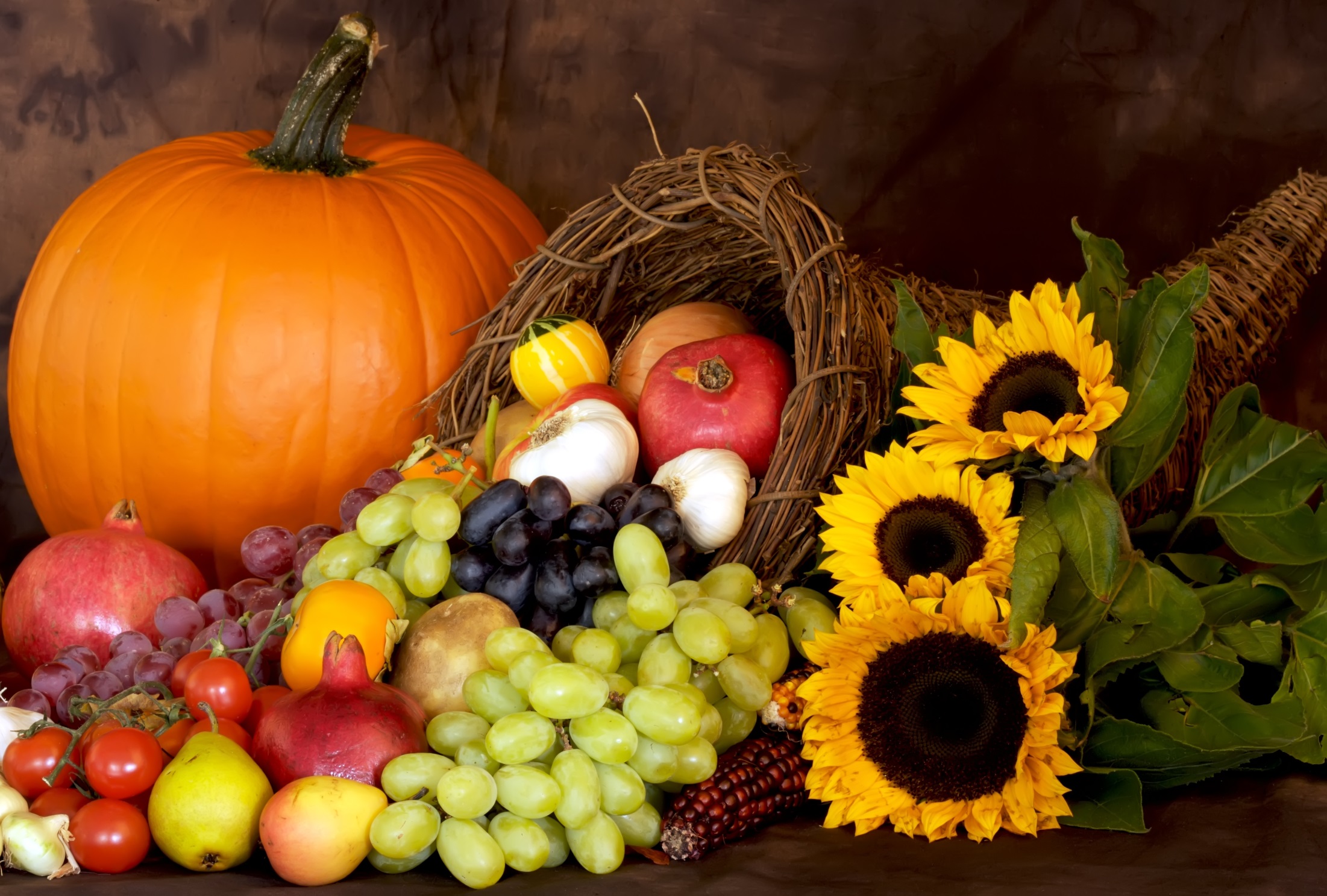 Erntedankfest ist sehr beliebt